Παρεμβαλλόμενα ρεύματα
Καπετάνου
Φυσικοθεραπεύτρια Μ.Α., Ν.D.T.
Ορισμός
Χαμηλής συχνότητας ημιτονοειδές ρεύμα που διαμορφώνεται μέσα στους ιστούς ως αποτέλεσμα συμβολής 2 ξεχωριστών ημιτονοειδών ρευμάτων μέσης συνήθως συχνότητας
Τα 2 ρεύματα έχουν την ίδια ένταση φάσεων και παλμών αλλά διαφορετική συχνότητα η οποία μπορεί να ποικίλει από 0- 100Hz
Χαρακτηριστικά
Κλασσική μορφή
4 ηλεκτρόδια
Συχνότητα 2500  Hz
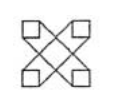 Διπολικά παρεμβαλλόμενα ρεύματα
2 ηλεκτρόδια
Διπολικό ρεύμα όπως στα κλασσικά χαμηλής συχνότητας ερεθιστικά ρεύματα φαραδικού τύπου
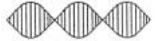 Διανυσματικά παρεμβαλλόμενα ρεύματα
4 ηλεκτρόδια
Το παραγόμενο ρεύμα είναι το αποτέλεσμα των διαγώνιων ηλεκτροδίων (συχνότητα 2500 Hz –δυνατότητα περιστροφής )
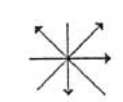 Ισοεπίπεδα παρεμβαλλόμενα ρεύματα
4 ηλεκτρόδια
Το μέγιστο αποτέλεσμα συμβολής σε γωνία 45 σε κάθετα σχετιζόμενα ηλεκτρόδια 2 κυκλωμάτων
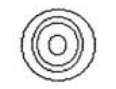 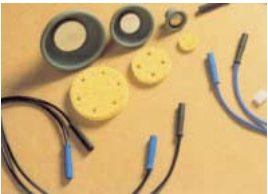 ηλεκτρόδια
Με βεντούζες





Πλακέ ηλεκτρόδια
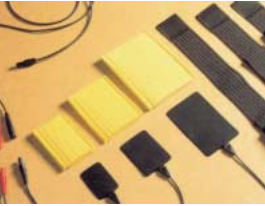 ενδείξεις
αντενδείξεις